Василию Андрееву посвящается!
В.В.Андреев
         (1861-1918) 
      Создатель первого  Великорусского оркестра
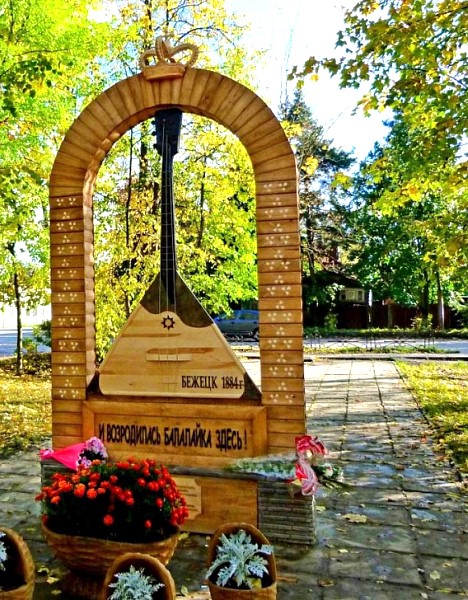 О биографии и творчестве Василия Васильевича Андреева написано немало книг и статей, снят художественный фильм и несколько телепередач. Очень много сказано о бесценном вкладе  В.Андреева в отечественную и мировую музыкальную культуру.
Памятник балалайке в г.Бежецке
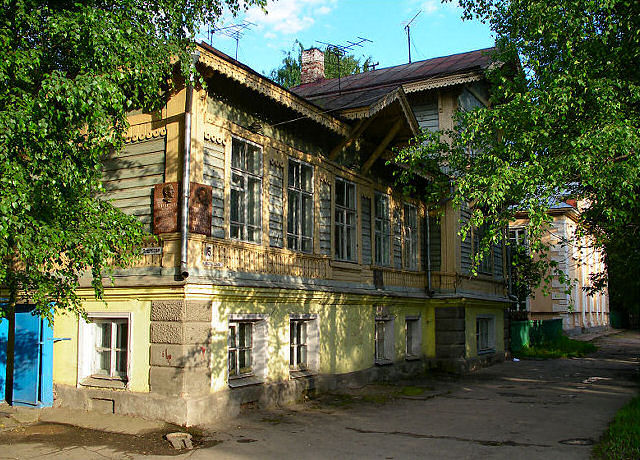 Василий Васильевич Андреев родился 15 января 1861г. 
         В уездном городе Бежецке,      Тверской губернии.
Летние месяцы он часто проводил в своем имении, в селе Марьино. Именно там он впервые услышал балалайку. Событие это стало судьбоносным для него .
  «Я вдруг услыхал неведомые для меня звуки.   Игрок наигрывал плясовую песню, вначале довольно медленно, а потом все быстрее и быстрее. Звуки разгорались все ярче, мелодия лилась полная ритма, неудержимо подталкивая к пляске».
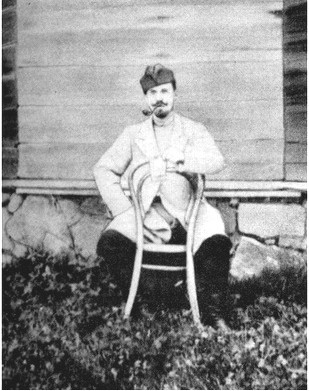 Василий Андреев в селе Марьино
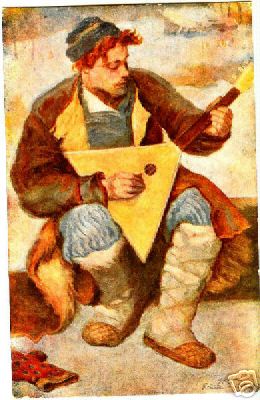 «На ступенях крыльца сидел наш работник - крестьянин Антип и играл на балалайке! Помню, что тогда же, как каленым железом выжглась в мозгу мысль:  «Играть самому и довести игру на балалайке до совершенства!»
                     В.Андреев
Крестьянин Антип
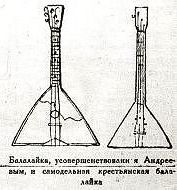 Главной заслугой  В.Андреева стало усовершенствование старинной русской балалайки, а впоследствии - домры и гуслей. Он поднял их до академических концертных инструментов.
Балалайки:
усовершенствованная         и крестьянская 
                                                самодельная
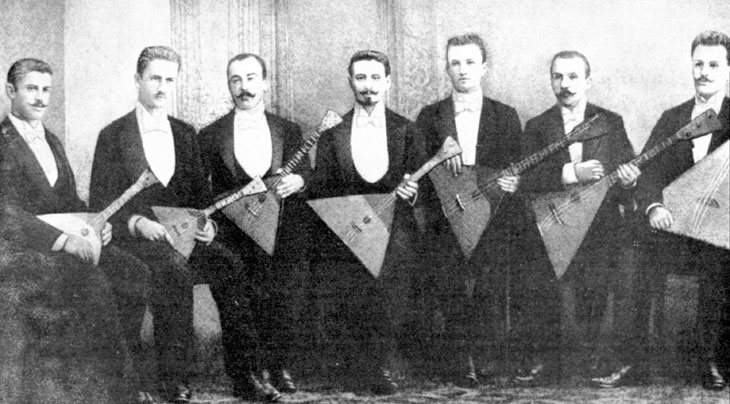 Затем он создал целые  семейства балалаек и домр,  различных по размеру и звучанию.
Семейство балалаек
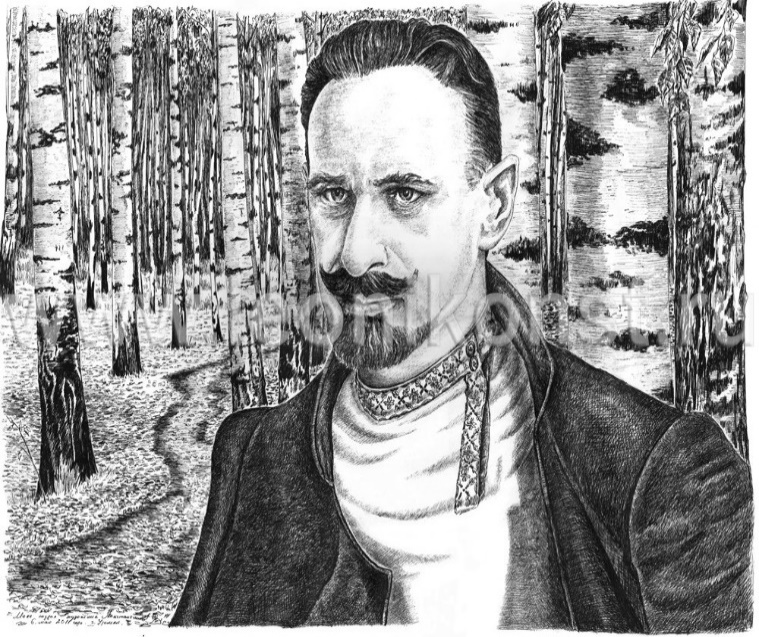 Василий Андреев был влюблен в Россию, в русский народ, в русское искусство. Он даже одевался летом в русский кафтан старинного покроя, накинутый на плечи, в русскую алую или белую рубаху с цветным шелковым пояском, шаровары и высокие сапоги.
Иллюстрация 
       Леонида Константинова
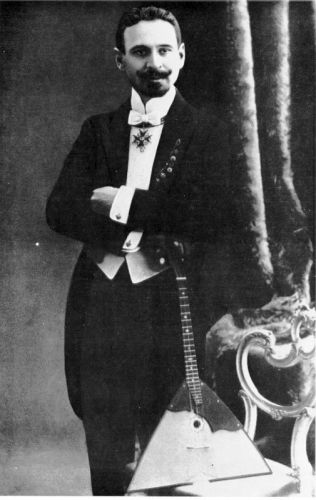 В столице же  Андреев представал в совершенно ином стиле.  
Петербургское общество считало Василия Васильевича образцом мужской элегантности. В.Андреевым восхищались и русские и  европейцы, его ценили и уважали на Родине и за рубежом. Он обладал каким-то магическим влиянием на свой оркестр.
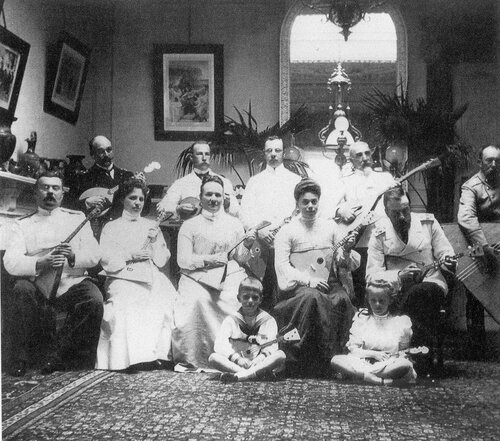 Популярность оркестра стремительно росла. С большой теплотой отнесся к  нему русский император Николай II и его семья. 
В.Андреев лично давал уроки игры на домре цесаревичу Алексею, вслед за которым играть на русских  народных   инструментах пожелали и другие Романовы.
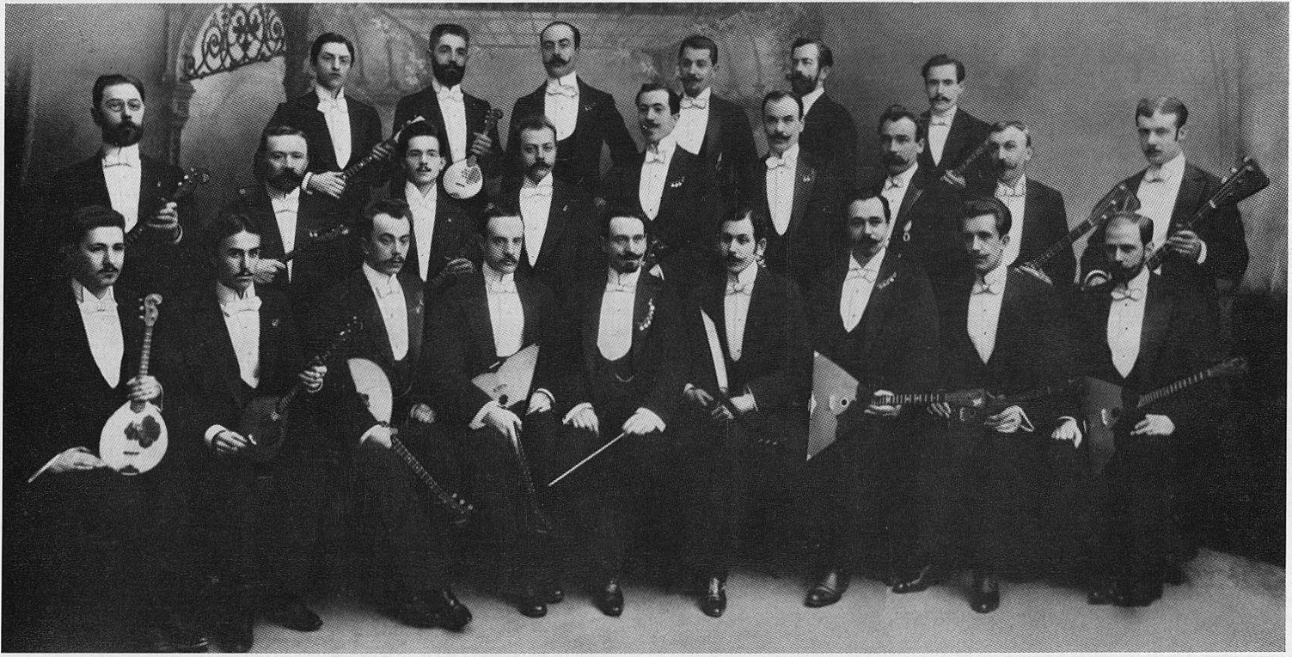 Выступления Великорусского оркестра проходили с небывалым успехом. Музыкантов встречали овациями, требуя многократно играть на бис.   Зарубежные гастроли оркестра изменили представление европейцев о России и буквально влюбили их в
                                      Русскую культуру.
Парижская Академия изящных искусств присудила Василию Андрееву звание Академика за вклад в мировую музыку. 
Во Франции Андреев был награжден высшей государственной наградой – Орденом почетного легиона, а также получил золотую медаль  на Всемирной выставке в Париже.
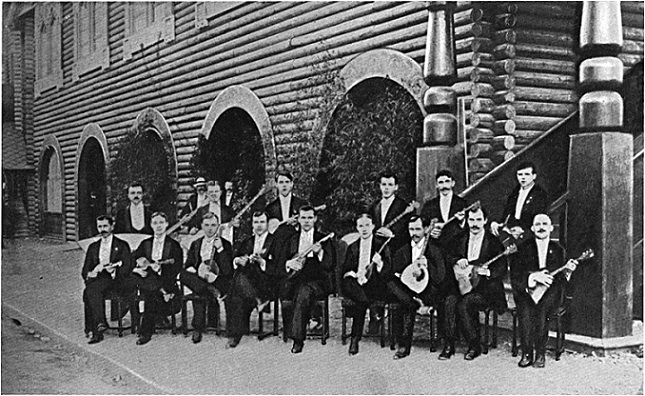 Великорусский оркестр 
                   на Всемирной выставке 
                             в Париже.
В жизни Андреева и его коллектива были и непростые периоды, но их всегда удавалось преодолеть благодаря стараниям Василия Васильевича.  Всего себя без остатка отдавал он искусству. «Своей семьи у него не было. Он весь был в музыке», – вспоминает писатель Леонид Ленч, отец которого играл в Великорусском оркестре и хорошо знал  Андреева.
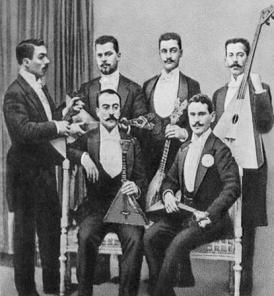 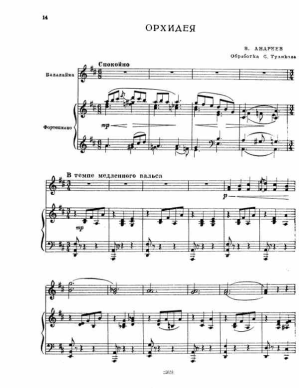 Жизнь музыканта оборвалась так же внезапно, как начался его взлет. В конце 1918 года он выступал на Северном фронте перед частями Красной Армии, где очень сильно простудился. Состояние быстро ухудшалось. В.Андреева доставили в Петербург.  
После нескольких недель борьбы с болезнью, музыкант скончался в возрасте 57 лет. 
Могила Василия Васильевича находится в Александро-Невской Лавре в некрополе мастеров искусств XIX века рядом с захоронениями   П. И. Чайковского и   А. Г. Рубинштейна.
Василию Андрееву                   посвящается!
«Имя Андреева – как русский национальный гимн. Услышав его, каждый русский должен встать!»
                 В.Гаврилин.